Civitavecchia’s history
The most important peoples and cultures who have made great Civitavecchia
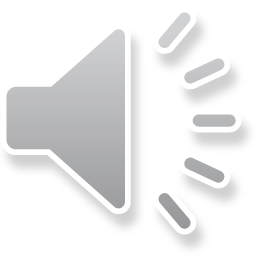 4.000 b.c.
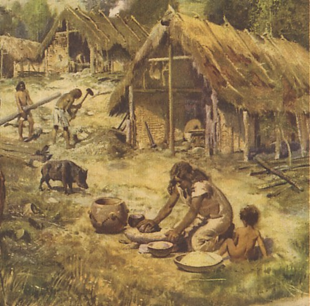 Early human settlements in the Neolithic
Early human settlements in the Neolithic
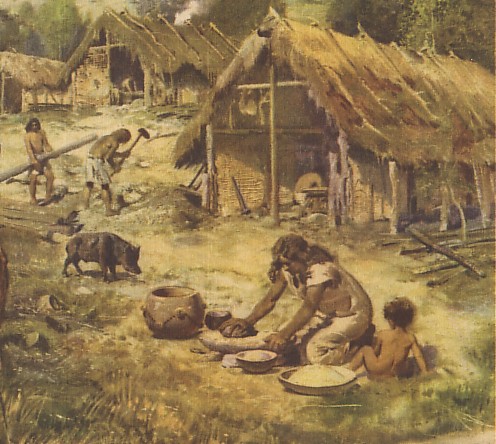 4.000 b.c.
900 b.c.
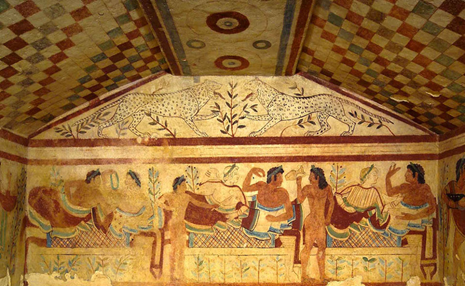 Foundation of Etruscan cities
Early human settlements in the Neolithic
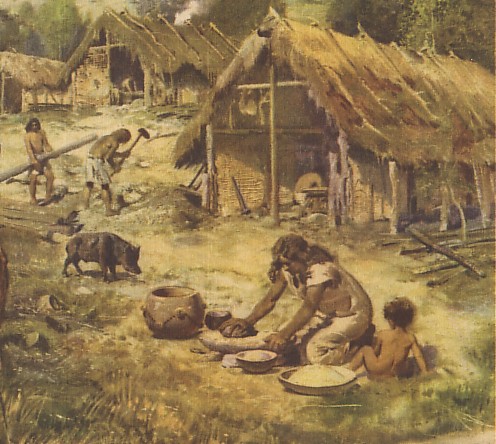 4.000 b.c.
900 b.c.
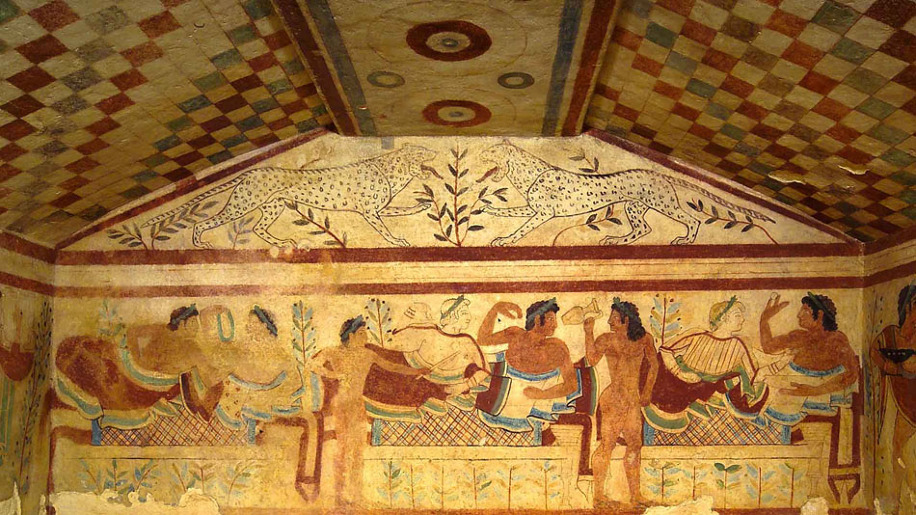 Foundation of Etruscan cities
I sec. b.c.
Aquae Tauri passes from the Etruscan to the Roman domination
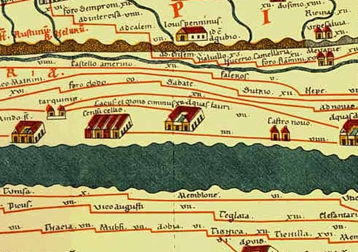 Early human settlements in the Neolithic
Aquae Tauri passes from the Etruscan to the Roman domination
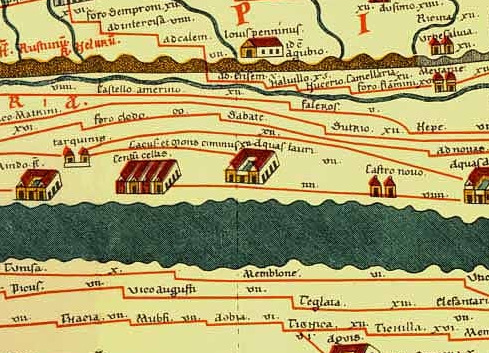 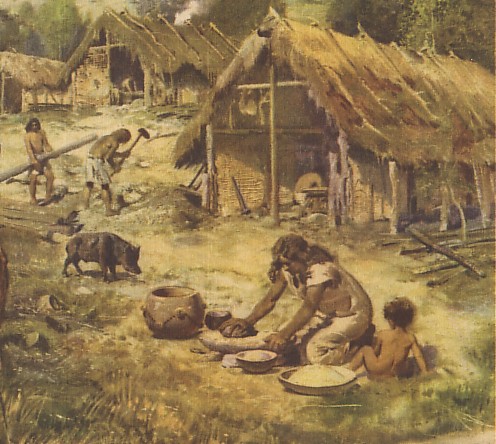 I sec. b.c.
4.000 b.c.
900 b.c.
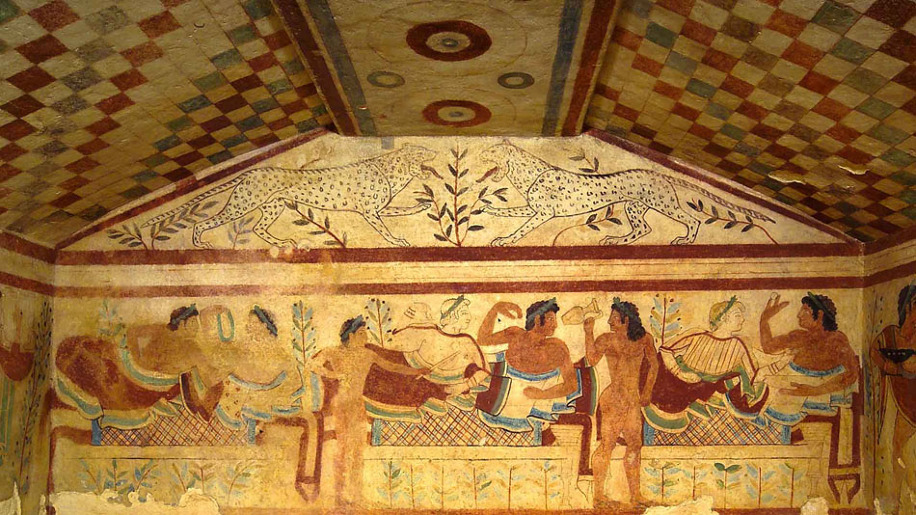 Foundation of Etruscan cities
103-107 a.c.
The emperor Trajan founded Centum Cellae
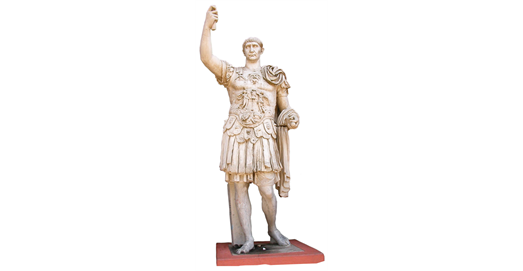 Early human settlements in the Neolithic
Aquae Tauri passes from the Etruscan to the Roman domination
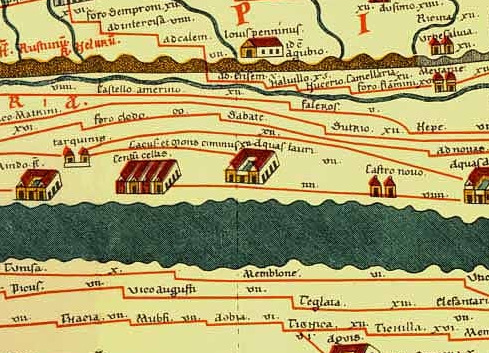 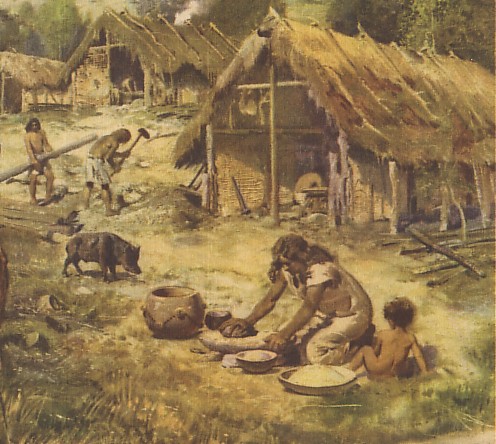 I sec. b.c.
4.000 b.c.
900 b.c.
103-107 a.c.
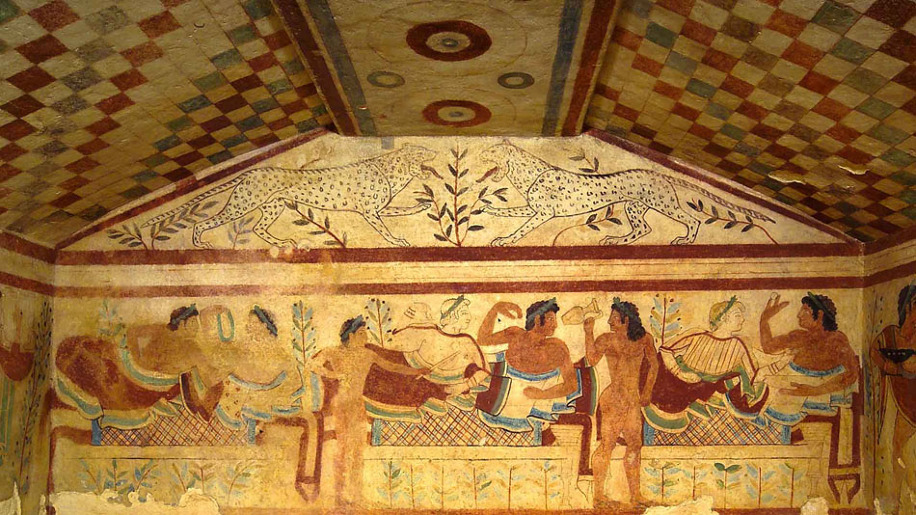 The emperor Trajan founded Centum Cellae
Foundation of Etruscan cities
538 a.c.
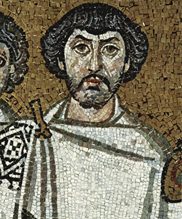 Centum Cellae is occupied by the Byzantines
Centum Cellae is occupied by the Byzantines
Early human settlements in the Neolithic
Aquae Tauri passes from the Etruscan to the Roman domination
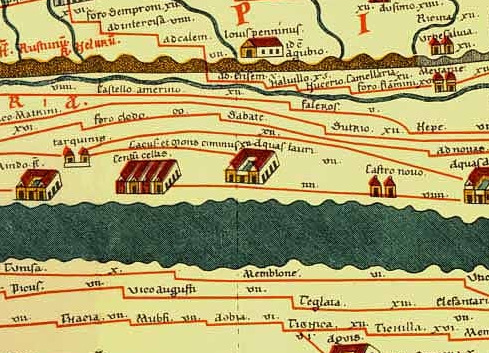 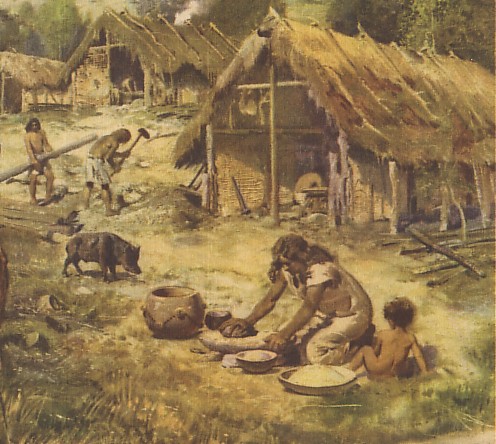 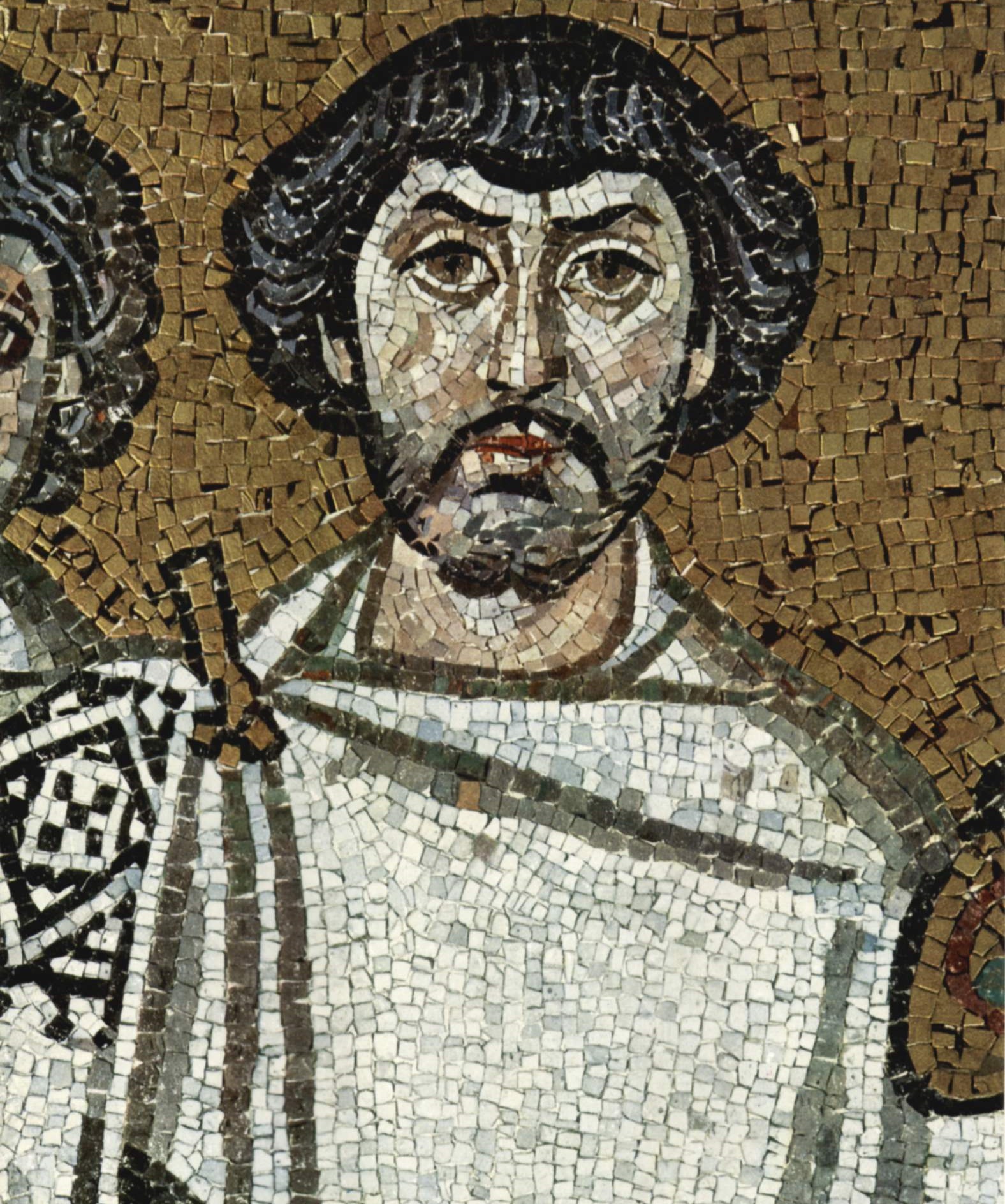 I sec. b.c.
538 a.c.
4.000 b.c.
900 b.c.
103-107 a.c.
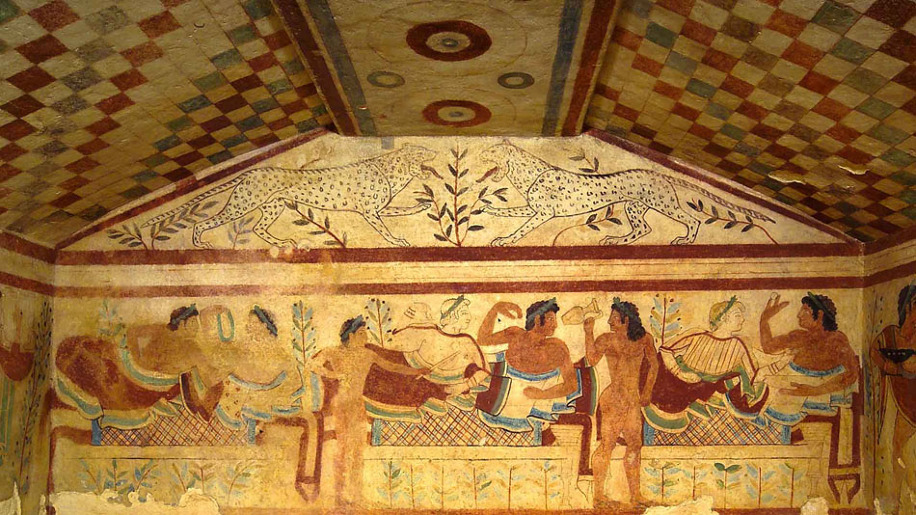 The emperor Trajan founded Centum Cellae
Foundation of Etruscan cities
VIII sec. a.c.
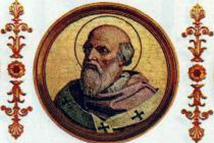 Centum Cellae becomes part of the State of the Church
Centum Cellae is occupied by the Byzantines
Early human settlements in the Neolithic
Aquae Tauri passes from the Etruscan to the Roman domination
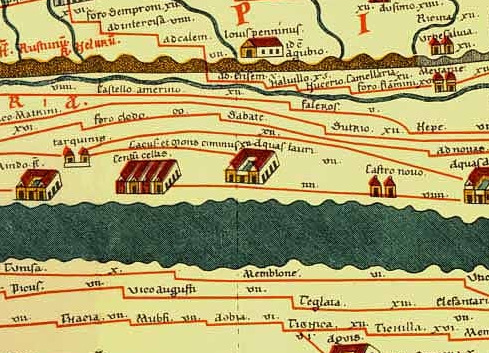 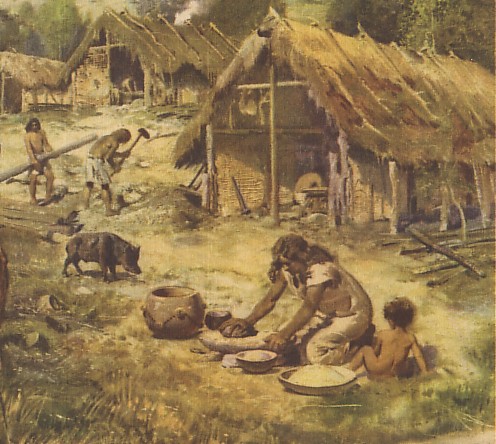 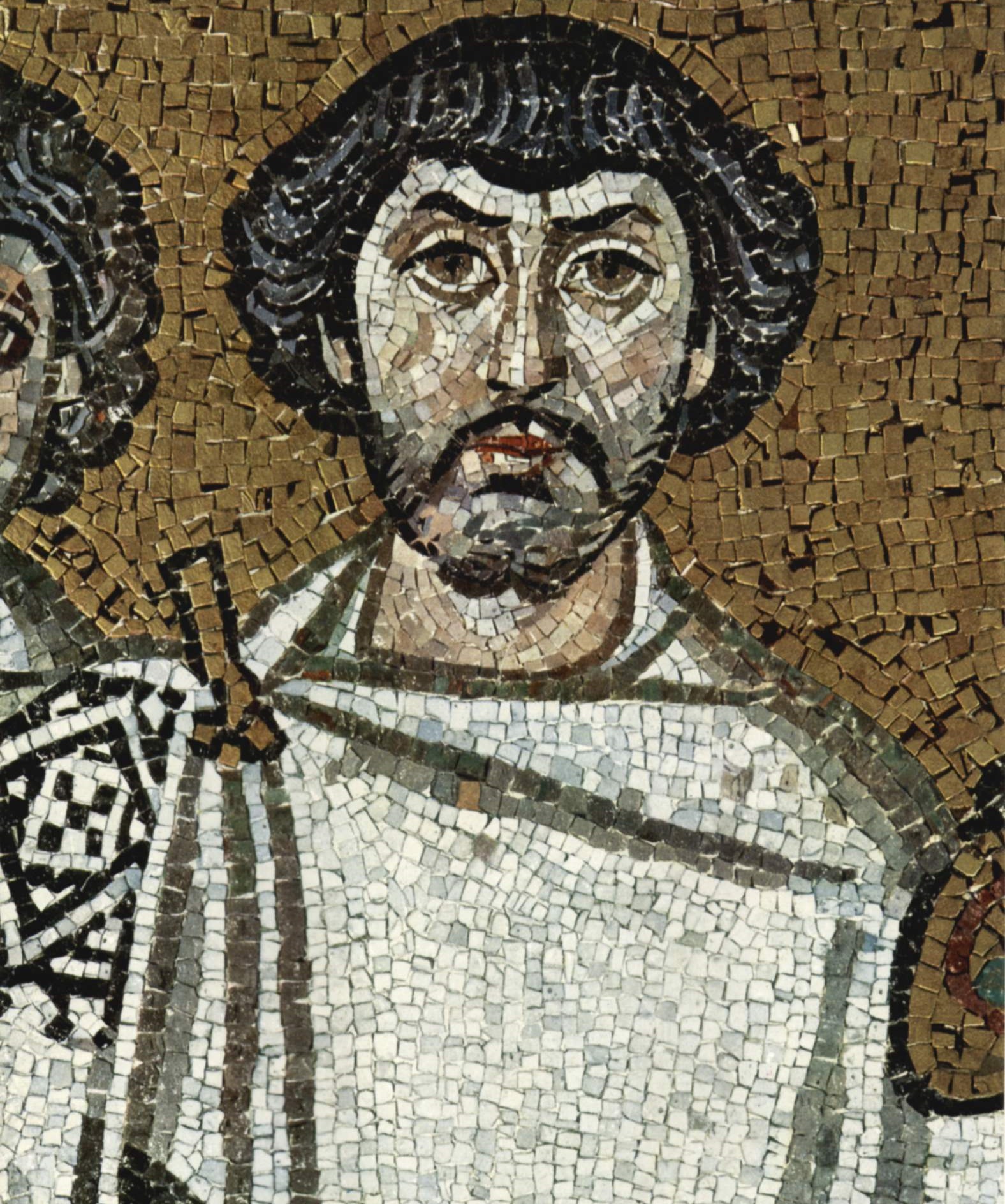 I sec. b.c.
538 a.c.
4.000 b.c.
900 b.c.
103-107 a.c.
VIII sec. a.c.
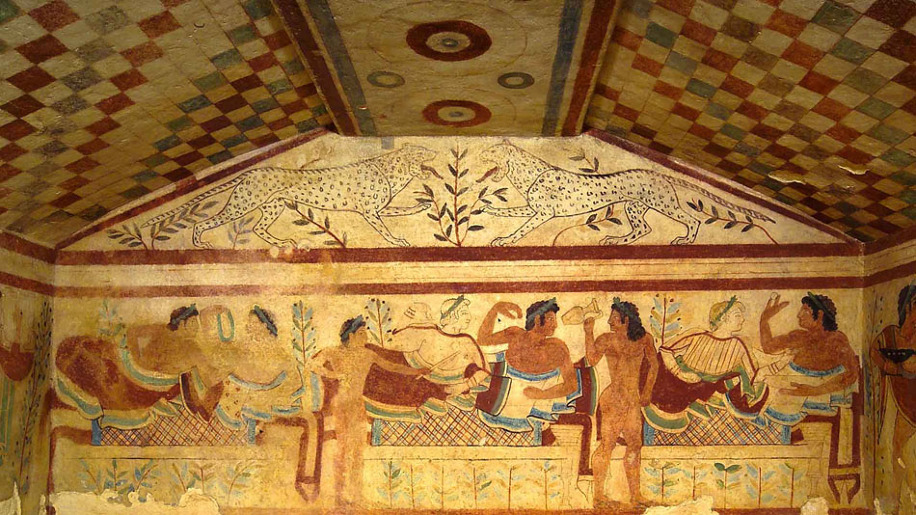 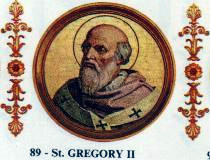 Centum Cellae becomes part of the State of the Church
The emperor Trajan founded Centum Cellae
Foundation of Etruscan cities
854 a.c
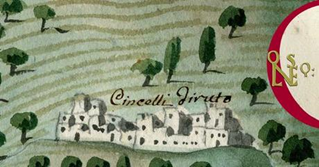 Centum Cellae is abandoned due to the continuous Saracen assaults and its inhabitants found in the hinterland Leopoli
Centum Cellae is occupied by the Byzantines
Early human settlements in the Neolithic
Centum Cellae is abandoned due to the continuous Saracen assaults and its inhabitants found in the hinterland Leopoli
Aquae Tauri passes from the Etruscan to the Roman domination
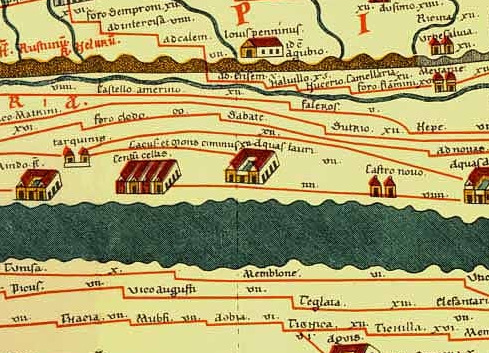 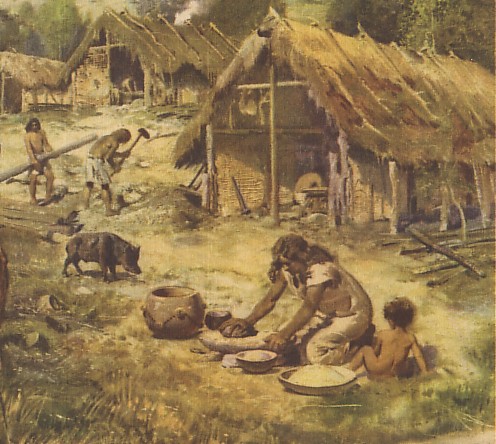 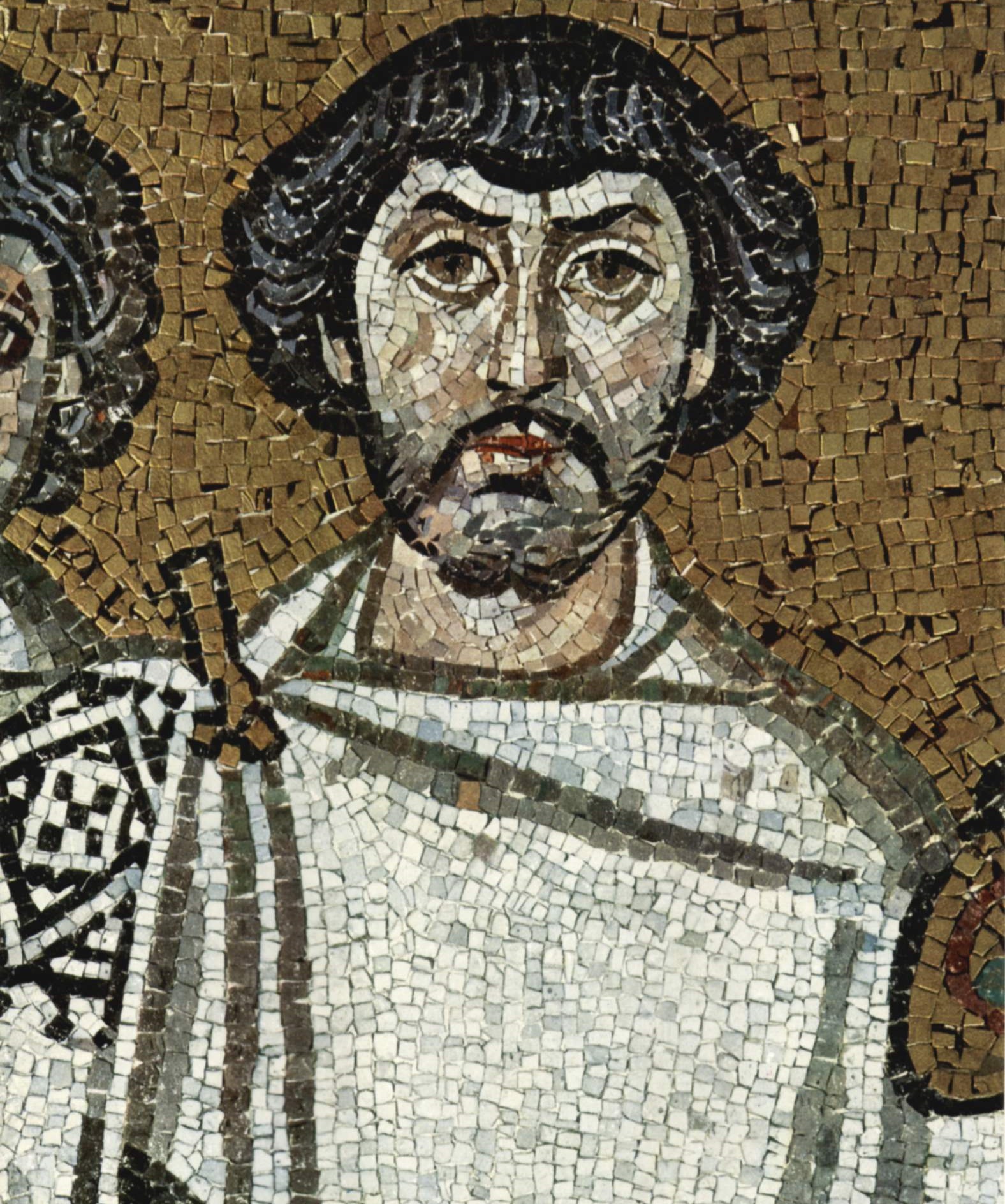 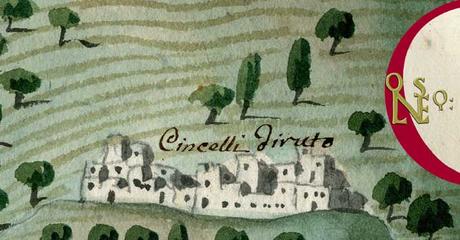 I sec. b.c.
538 a.c.
854 a.c.
4.000 b.c.
900 b.c.
103-107 a.c.
VIII sec. a.c.
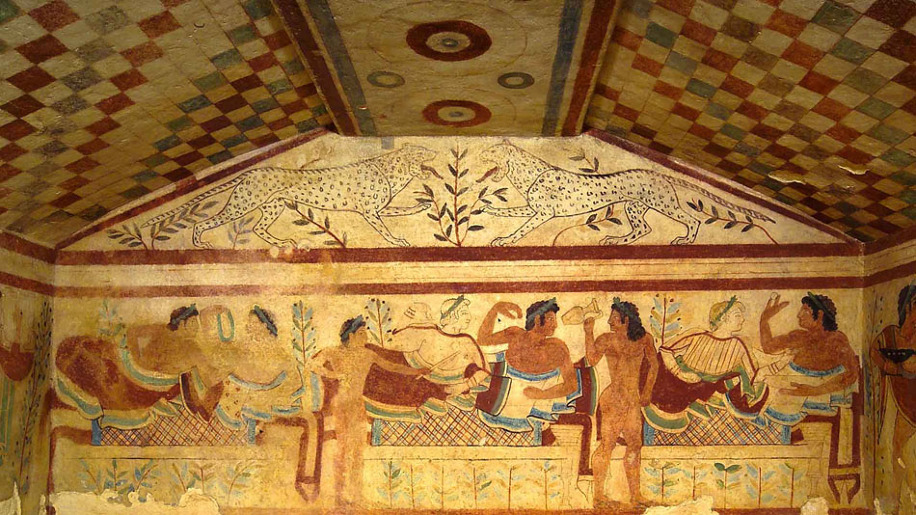 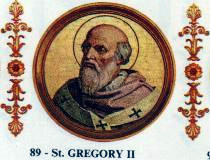 Centum Cellae becomes part of the State of the Church
The emperor Trajan founded Centum Cellae
Foundation of Etruscan cities
1000 a.c.
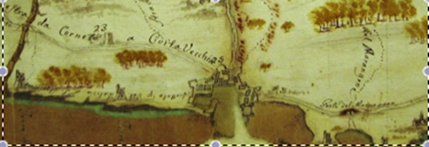 The citizens of Centum Cellae return to their "old city", giving it the name of Civitas Vetula
Centum Cellae is occupied by the Byzantines
Early human settlements in the Neolithic
Centum Cellae is abandoned due to the continuous Saracen assaults and its inhabitants found in the hinterland Leopoli
Aquae Tauri passes from the Etruscan to the Roman domination
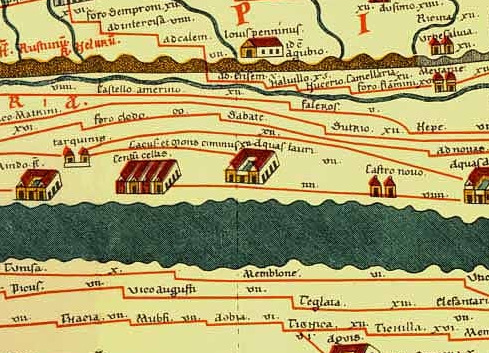 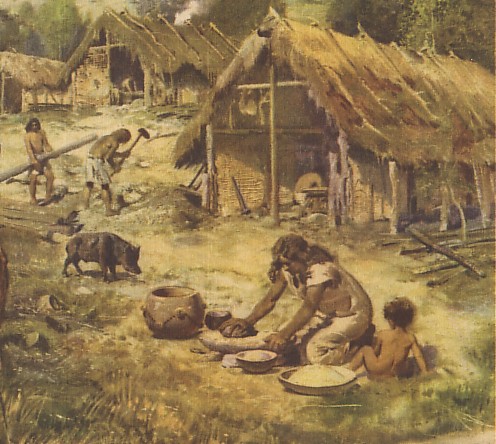 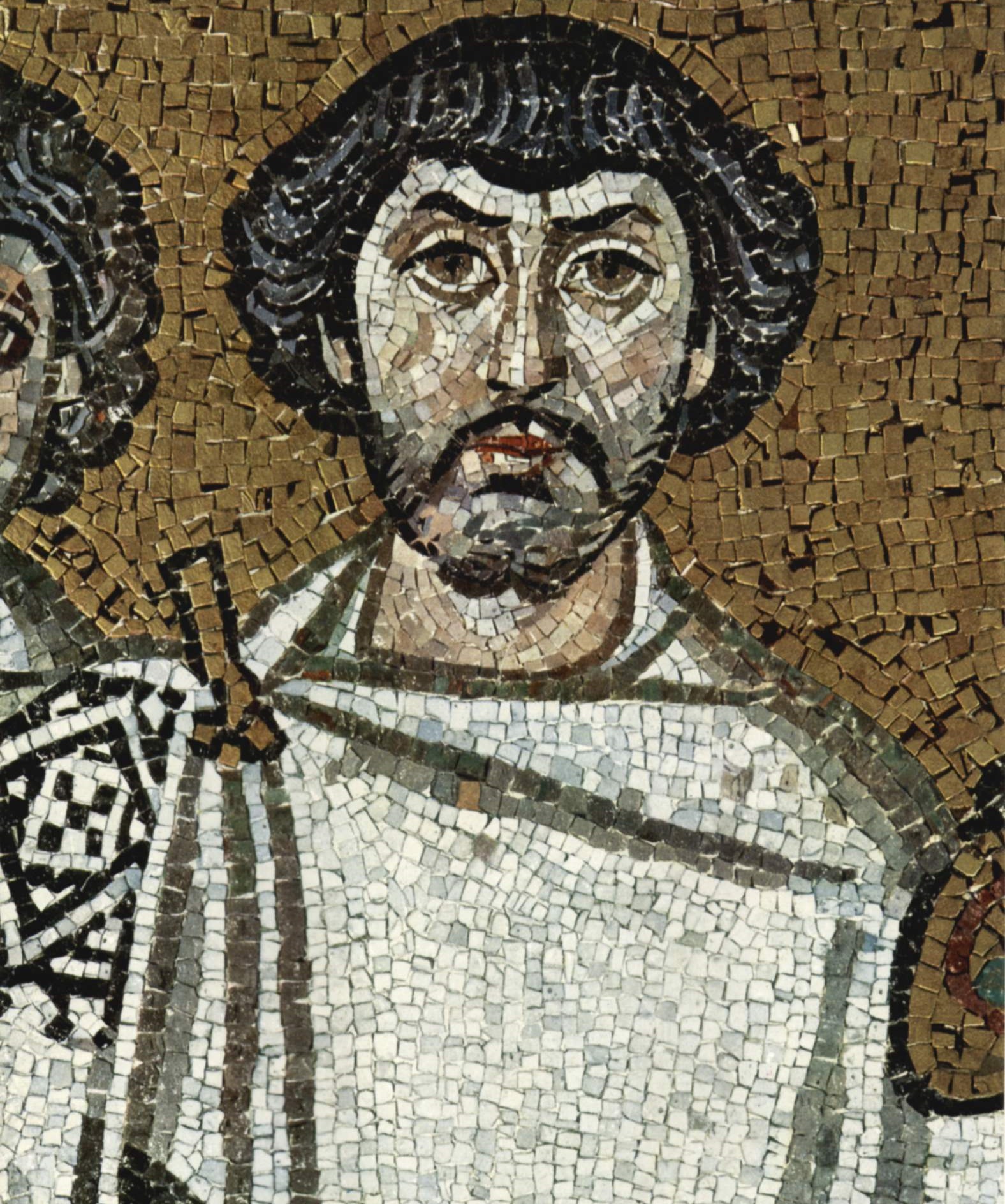 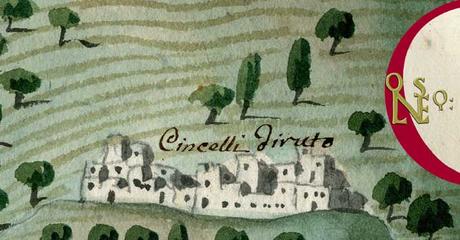 I sec. b.c.
538 a.c.
854 a.c.
4.000 b.c.
900 b.c.
103-107 a.c.
VIII sec. a.c.
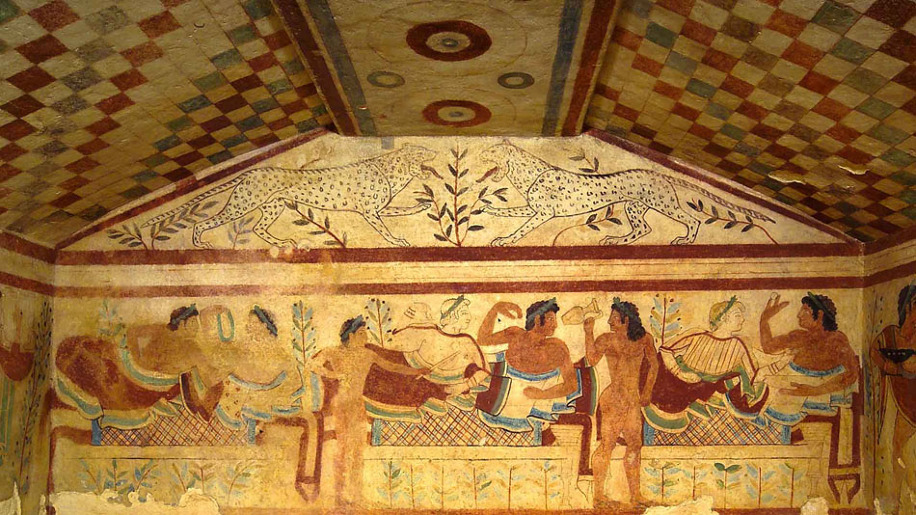 1000 a.c. the citizens of Centum Cellae return to their "old city", giving it the name of Civitas Vetula
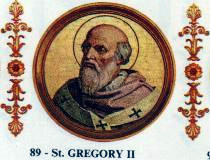 Centum Cellae becomes part of the State of the Church
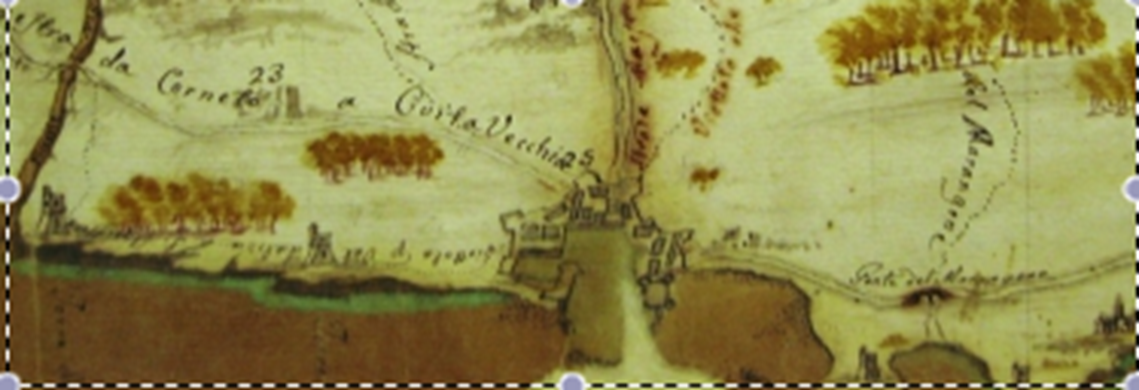 The emperor Trajan founded Centum Cellae
Foundation of Etruscan cities
From 1133 Civitavecchia became one of the most important centers of the Papal States, until 1861 when it became part of the Kingdom of Italy
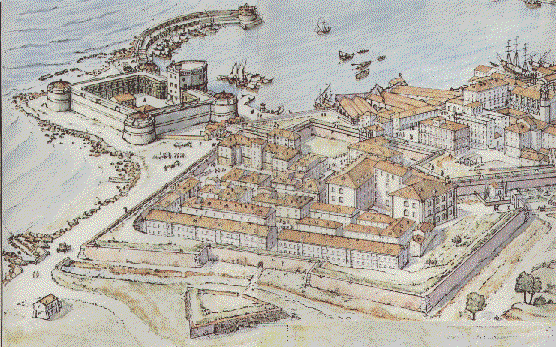 Centum Cellae is occupied by the Byzantines
Early human settlements in the Neolithic
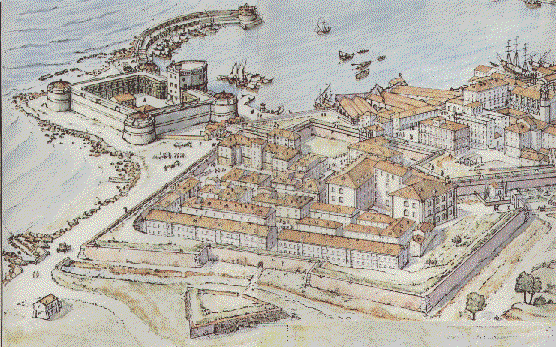 Centum Cellae is abandoned due to the continuous Saracen assaults and its inhabitants found in the hinterland Leopoli
Aquae Tauri passes from the Etruscan to the Roman domination
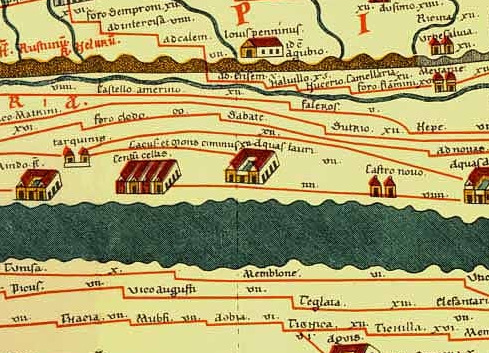 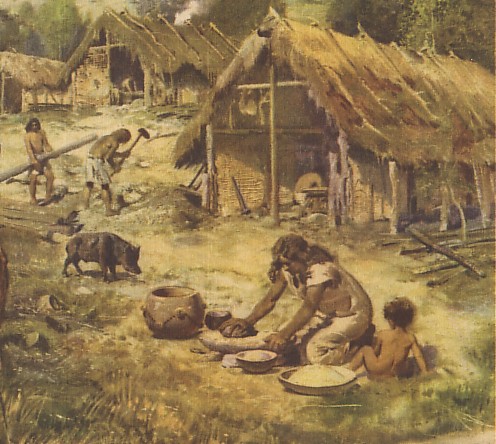 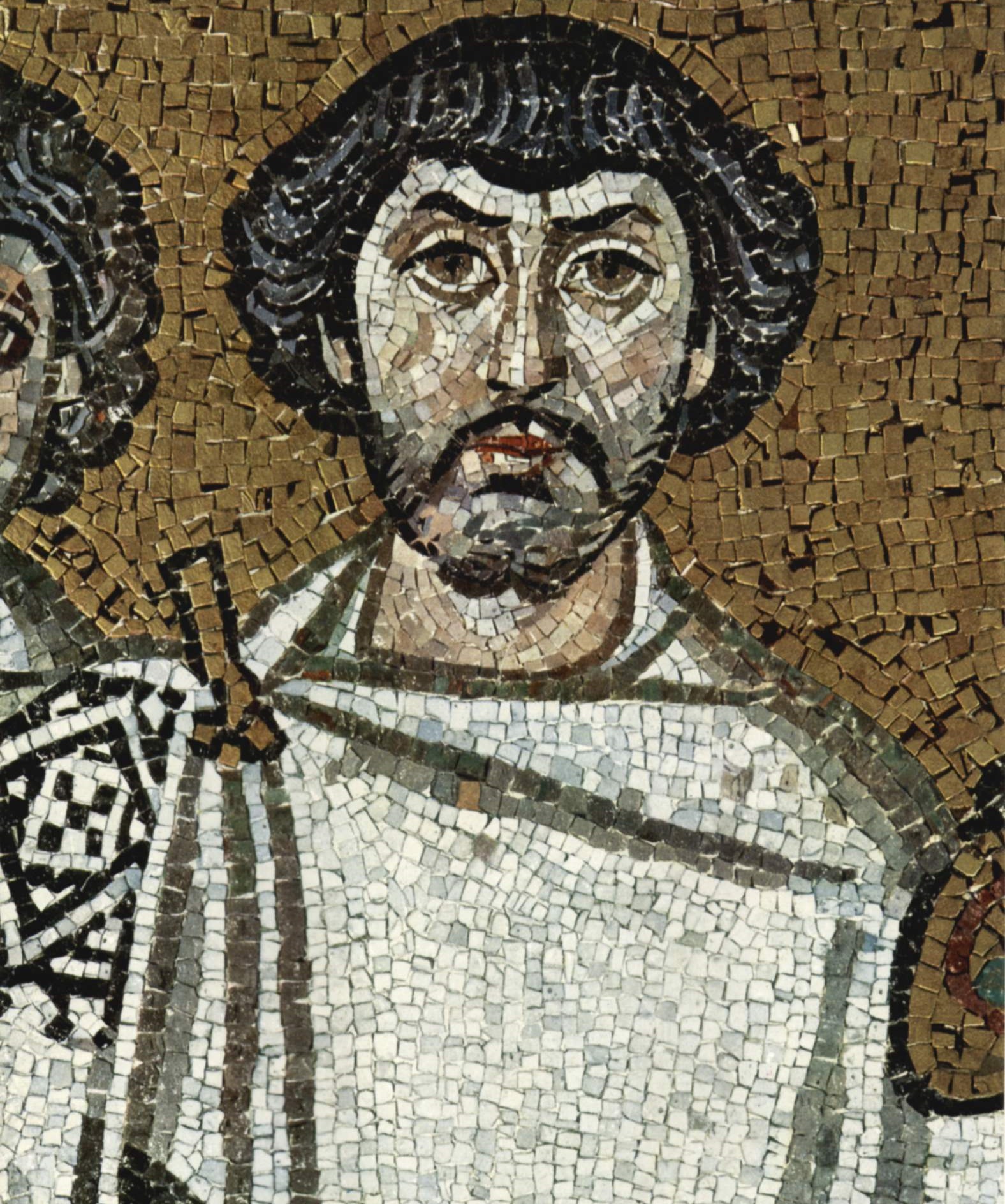 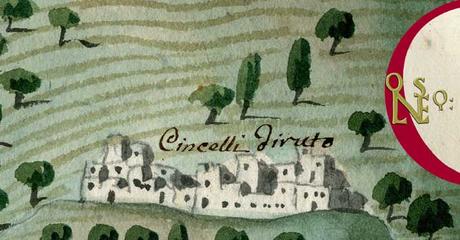 From 1133 Civitavecchia became one of the most important centers of the Papal States, until 1861 when it became part of the Kingdom of Italy
I sec. b.c.
538 a.c.
854 a.c.
4.000 b.c.
900 b.c.
103-107 a.c.
VIII sec. a.c.
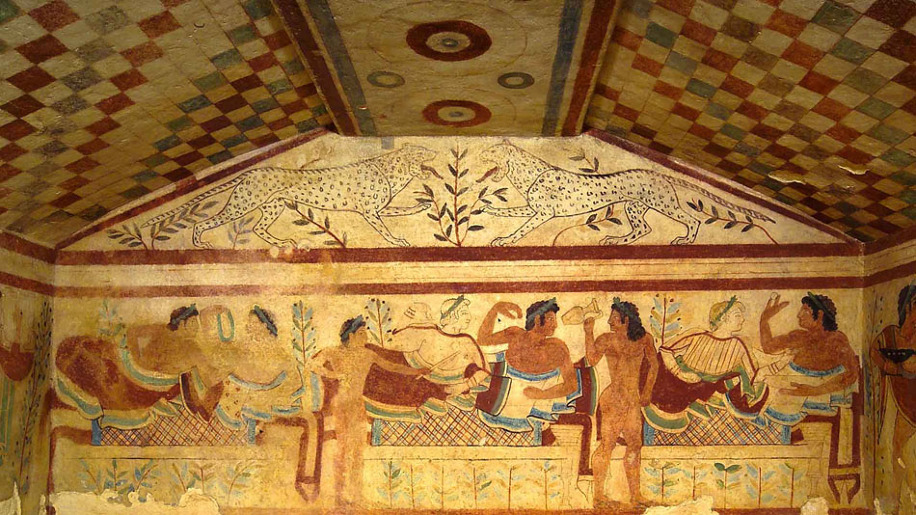 1000 a.che citizens of Centum Cellae return to their "old city", giving it the name of Civitas Vetula
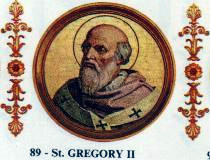 Centum Cellae becomes part of the State of the Church
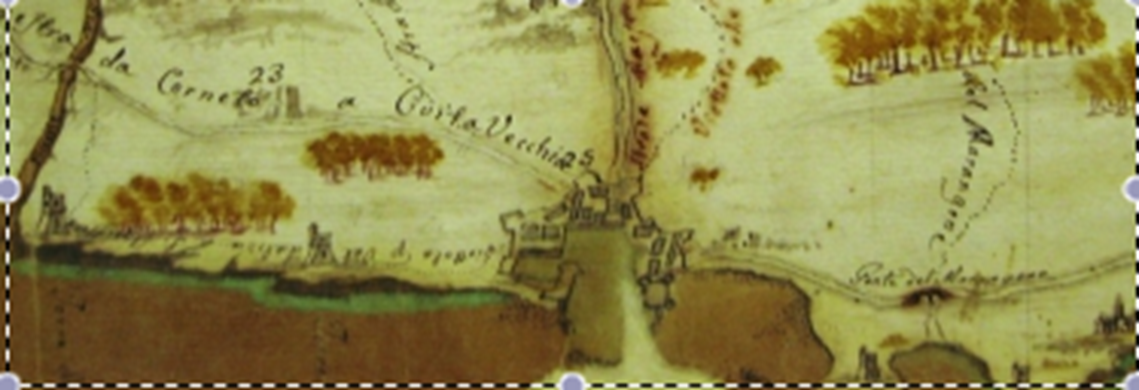 The emperor Trajan founded Centum Cellae
Foundation of Etruscan cities
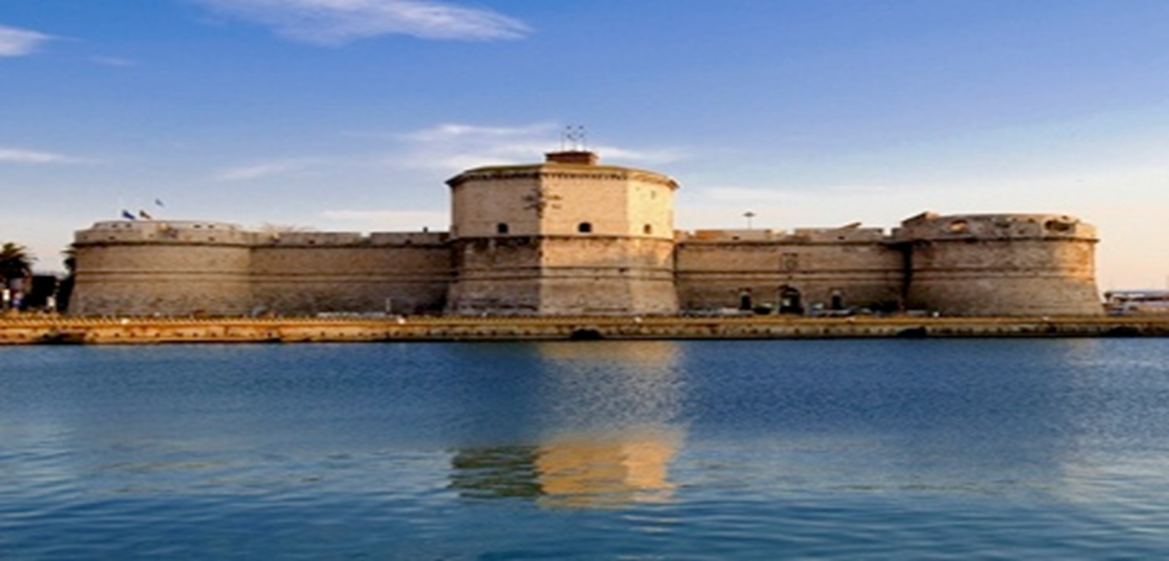